PIA 2096
Foreign Aid, Foreign and Security Policy
And Development Management

The Legacy of Vietnam and the Cold War

Week 6
Paper Proposals
Two Minute Overview
Technical Assistance and Structural Adjustment
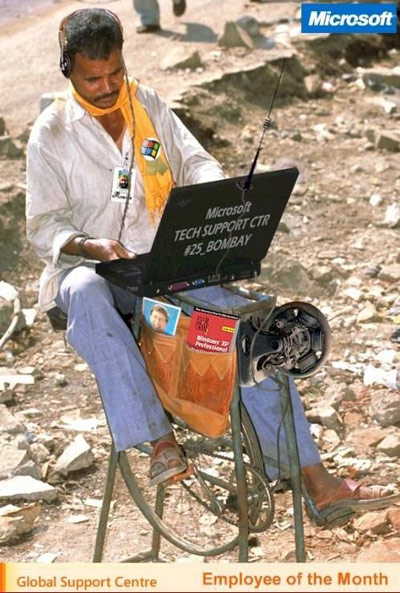 Overview of the Issues
Defining Development and Underdevelopment

The Problem of Debt, 1983-2011

Stabilization vs. Conditionality

Public Sector Reform and Policy Reform

Foreign Aid vs. Technical Assistance
I. Defining Development and  Underdevelopment
Changing Terms

Non-Western World

Developing areas or nations

Third World
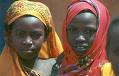 Foreign Aid: The Third Decade
The First Decade:  (Baker’s Dozen) 1948-1960  “From Point Four to The Missile Gap” 

The Second Decade (and a half) 1960-1975 (From USAID to Vietnam’s Collapse)

The Third Decade:  1975-1991 (Unlucky in Aid and War-Iran and Nicaragua)
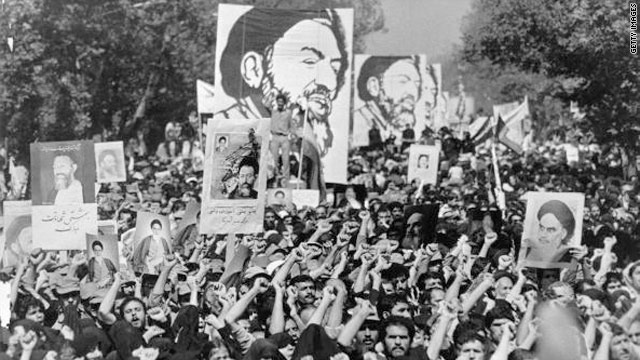 Changing Terms
Southern Tier States


LDCs


UDCs


Transitional States?

Emerging Markets
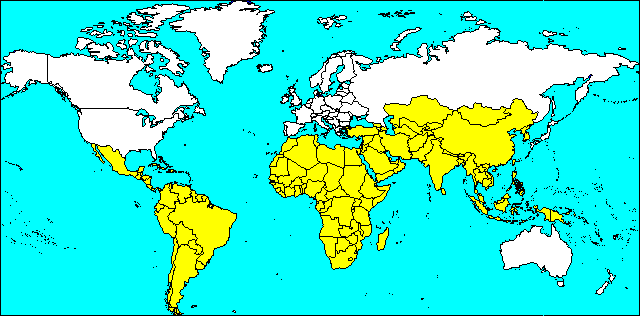 Divisions Within the World: Late 20th Century
North: Industrialist/ Developed Agriculture

Regime Type Democratic or not
Socialist vs. Capitalist
agric. Vs. Industry

South: Underdeveloped Socialist or primitive capitalist LDC

 Capacity to Influence- limited Before 1985
Crony capitalism
Patron-client


Image: Crony Capitalism
In the Phillipines
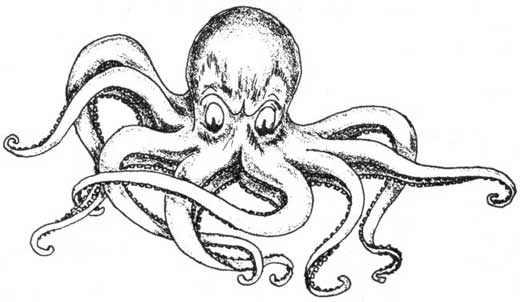 Divisions Within the World
2001?

Capitalist Developed States, North America, Parts of East Asia, Western Europe including settler states 

Emerging Markets

vs. “Everybody else”

Robert Kaplan, “The Ends of the Earth”
Robert Kaplan’s Definition- Isolation of Poor Countries
II.  The Problem of Debt:  1983-2001
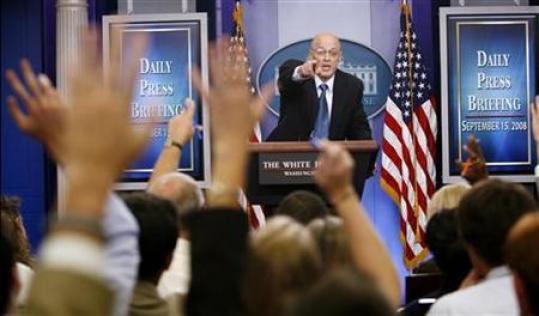 Treasury Secretary Henry Paulson fields questions from reporters on 700 Billion Debt Payout
The Big Man’s Big Money
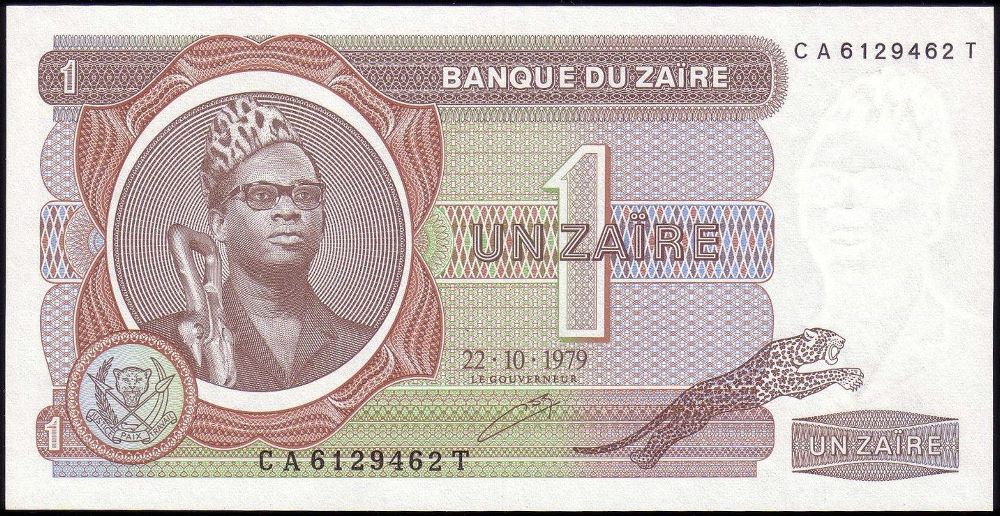 Video
He Let the Good Times Roll…
After 1991- Second World as New Debtors
Chad vs. Russia

Transitional States

Rise of Asia and blocks

Crisis in Asia and the return to debt management 

First World and Threatened Collapse of Capital Markets

Chad vs. Russia

First World States: USA vs. Greece?
The Counter-Thesis- What about the Children
III. Stabilization vs. Conditionality
Conditionality: the use of conditions attached to a loan, debt relief, bilateral aid or for or membership of international organisations. 

It is used typically by international financial institutions, regional organizations or donor countries.
Demonstration against conditionality
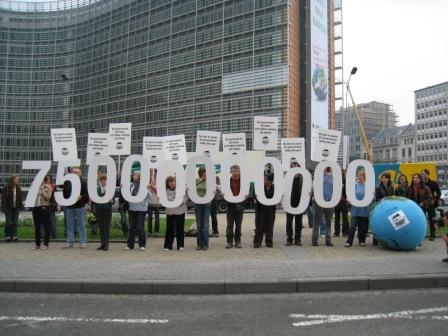 Current State of Financial Management
IMF stabilization and trade liberalization

Currency reform, auctions and end of subsidies (urban privileges)

Market prices for agriculture

Deregulate the economy
the search for equilibrium between costs, labor and currency value

Goal: the retirement of government debt, and lower inflation through decreased public spending

Currency Auction and Market Prices
Stabilization
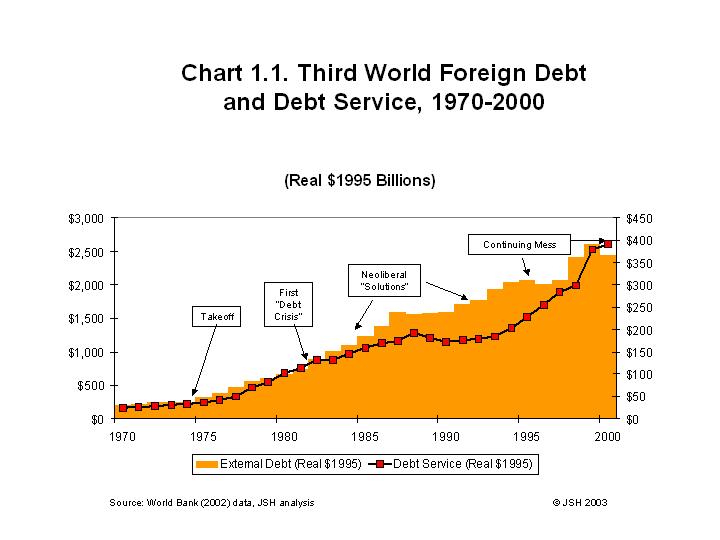 Multilateral Institutions
IMF vs. World Bank vs. Bilateral Donors vs. UNDP

Bridging Loans

Sectoral Loans and Grants

Project Grants

International Requirements vs. domestic political response
IMF DirectorChristine LaGarde 2011-2019
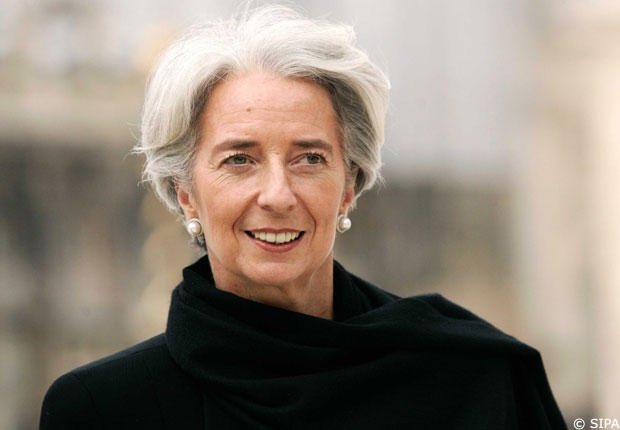 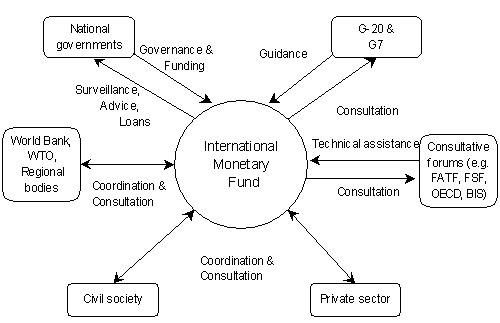 Domestic Management Systems and International Influences
Historical periods of budgetary and fiscal management  (Continued)

1980s
Structural Adjustment—"non-budgetary" allocations vs. incremental budgeting 

Problem of debt

Donor monies drive the system in the degenerated state
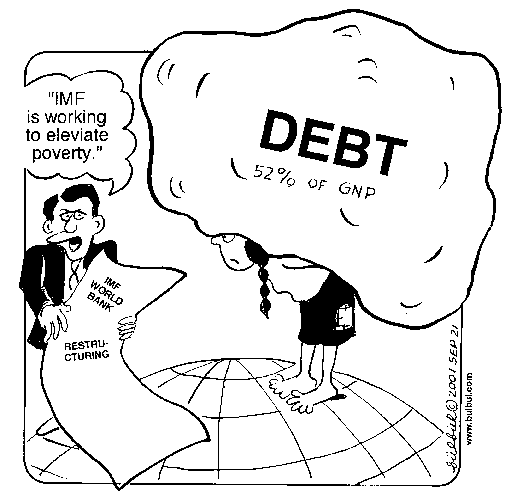 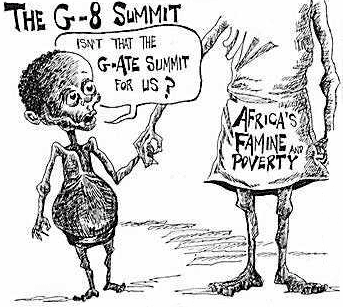 United Nations System vs. the Group of Twenty
The role of international regimes- UN, World Bank, IMP, etc. New International Order (NIO) 

Opposing views of many UNDP Representatives (Pro-LDC)

The Debate and the Role of the Resident and  Country Plans
UN Resident Coordinator and UNDP Resident Representative Speak at Regional Meeting in Centdral America
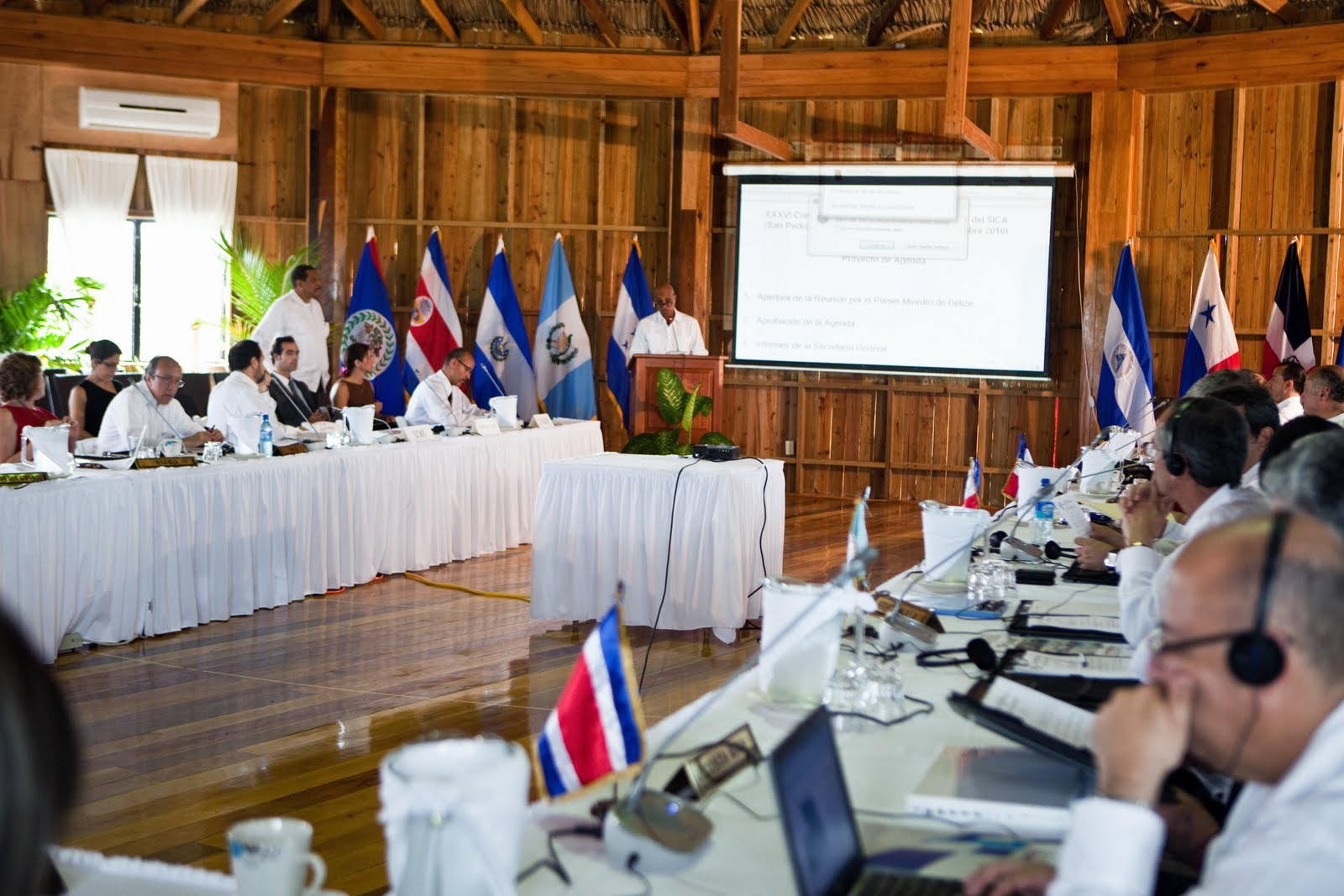 State of Financial Management under SAPs
Conditionality—World Bank, UNDP and the "Management" SAPs

The receivership committee Resident Rep., World Bank Representative and the IMF delegate resident ambassadors

Stabilization and Conditionality Requirements
Public Sector Reform

Privatization
Not the New International Order in Somalia
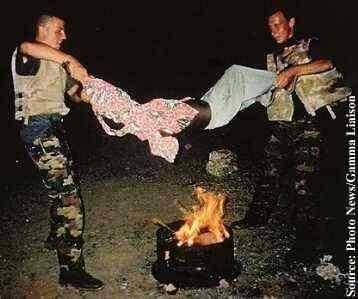 How to Relieve Third World Debt?
The Celebrity Factor
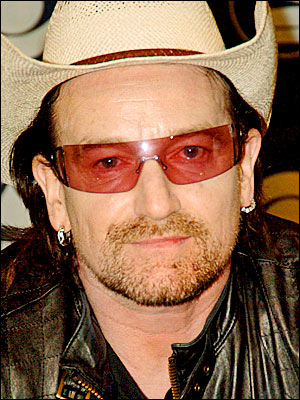 IV.  Public Sector Reform and  Policy Reform
Bad Governance.
LDC Poverty?
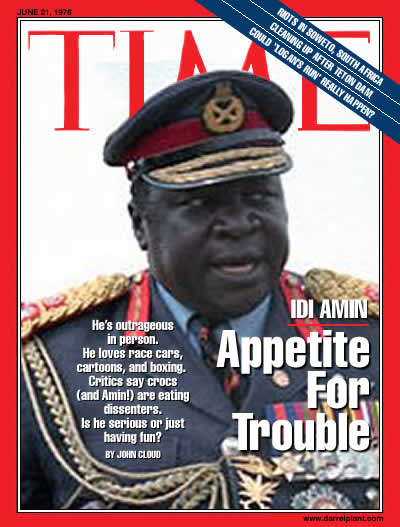 Domestic Management Systems and International Influences
Historical periods of budgetary and fiscal management

1990s

Collapse of the Soviet Union

“Clash of civilizations”
The End of the Command Economy?
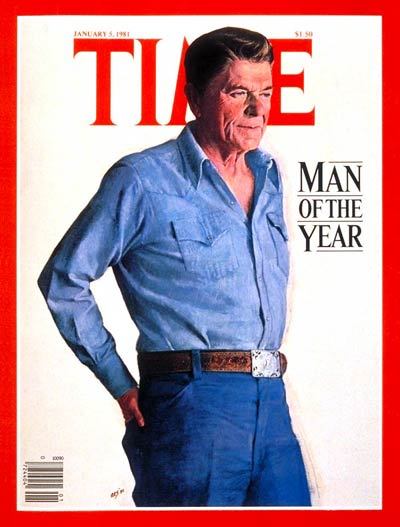 “Happy Days”
1989-1993
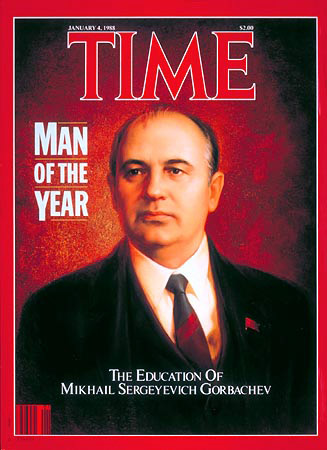 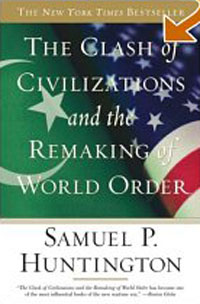 Current State of Financial Management
Reality—the absence of recurrent budgets.  No Development Money

Military or Mobilization Regimes Collapse

Activity (economy) driven by technical assistance projects the only game in town

Bridging and sectoral loans and grants major source of international involvement
Current State of Financial Management
Key Conditionality—Privatization of the economy

Divestiture

Contracting out

Liquidation

Sell off public private partnership shares
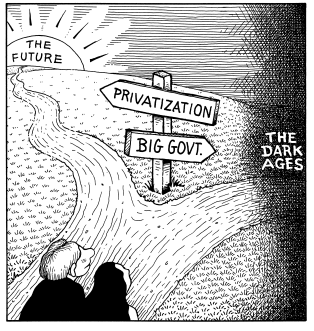 State of Financial Management:2001
Problem—Privatization of the bureaucracy
Cutback the civil service

Infamous 19% first cut

Departments sell their services

Statistics in Zaire/Congo
Current State of Financial Management Problem—Bad Governance and Privatization of the bureaucracy
Sub-economic salaries

Offices, houses and telephones

buying soap and selling chickens

Rent Seeking and Corruption
Dr. Joshua Kivuva at Entrence to University of Nairobi
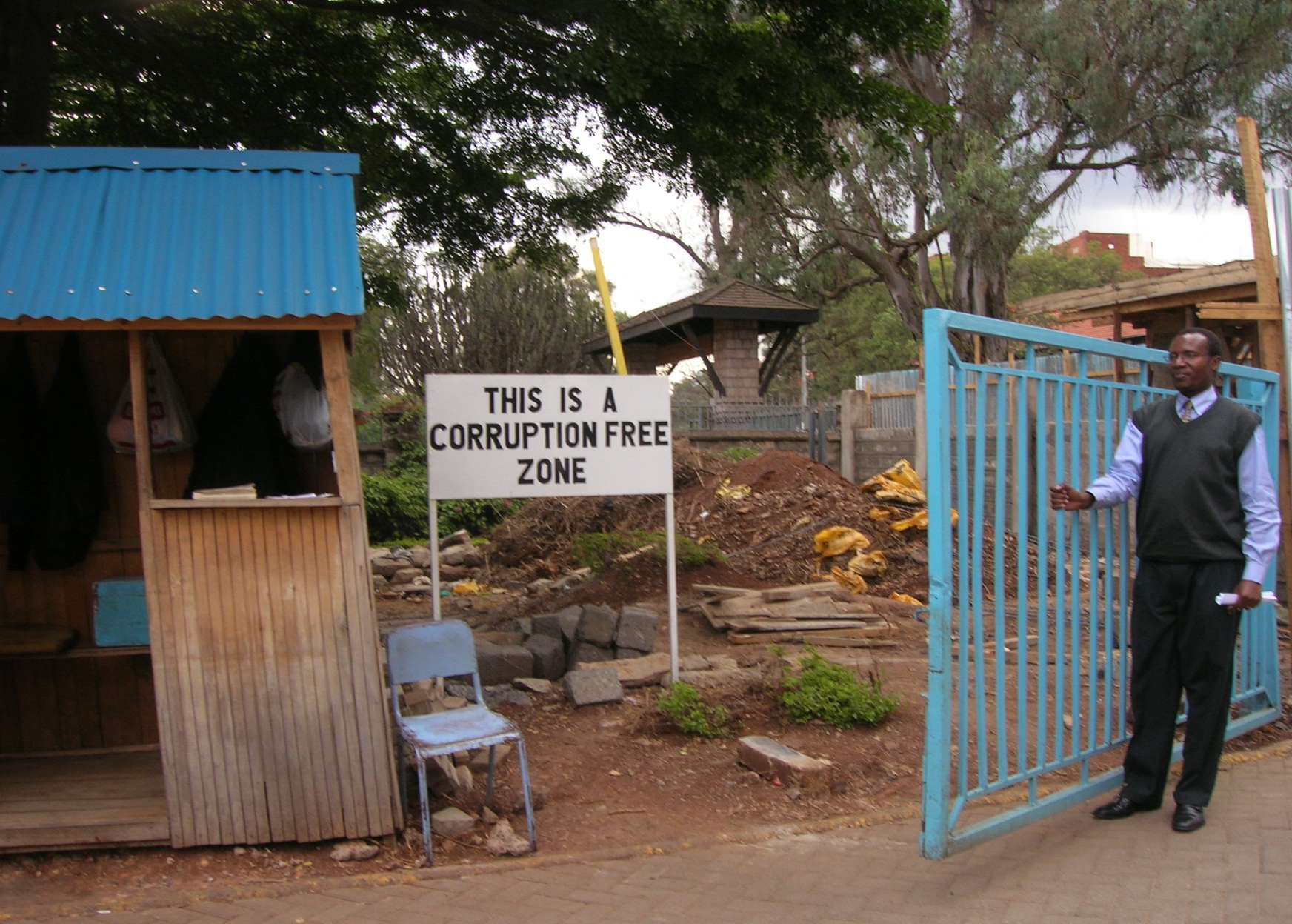 Current State of Financial Management
International conditions for "good" bureaucrats

World Bank in Uganda special salaries for those on contract with the project

Individuals work with investments and the service/commercial sector

Goal: Return to the recurrent budgeting process of 1950s
The Debate
The primacy of the Nation-State: How sovereign?

Impact of trans-national actors
Issue of micro-states
Rational Actor model- public or social choice theory

Collective choice is non-rational
Policy Reforms Concepts and Terms: Review
Neo-Orthodoxy
Heterodoxy
Stabilization
Conditionality
Public Sector Reform
The Debate
The Importance of the Market and Debates about the Command Economy? The concepts of market and productivity

International systemic hegemony and competition within international markets

Complementarity problem and origins of capital

Market failure?  Update: September, 2011
The Debate
The World Economic Regime
World Market: Only game in Town?
Questions of conflict: pluralist vs. hegemonic models in the post-war world
Economic change vs. political development
Governance (democracy) a pre-requisite?
Impact of world economy on Domestic Economies
“No when to hold them, no when to fold them no when to walk away, and no when to run”
The Only Game in Town?
The IMF and the World Bank (The Bottom Billion)
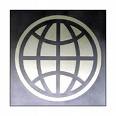 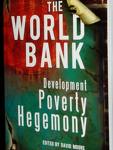 V. Foreign Aid vs. Technical Assistance  (TA)
Current bias to international trade

Dependent development and TA

Is it dependent and is it development

Governance and Nation Building

Back to the future
Get the LDC economy back to the 1950s

TA linked to Vietnam and CORDS
Foreign Aid vs. Technical Assistance
The utility of the rational actor model for foreign aid
Impact of culture
Corruption, clan and ethnicity
Clans in Somalia and taxi drivers in Washington
Impact of Intellectual systems and ideologies influences and beliefs
Impact of Standard Operating Procedures
Retrospective: Foreign Aid and Security Debates
Are Iraq, Yemen, Afghanistan, Somalia and Libya different from Vietnam? Still the same War?  Review:

VIDEO: Jeanne Kirkpatrick said of Mobutu: “He may be a son of a bitch but he is our son of a bitch.” 

The End of the Cold War: Down Memory Lane  (3:30)
The Counter-Narrative
‘AID!’ the farmer cried. Look at you.... He pointed, sweeping his finger from one charred remembrance of a home to another. ‘Here is your American AID!’ The farmer spat on the ground and walked away. [i]
[i]  Neil Sheehan, A Bright Shining Lie: John Paul Vann and America in Vietnam (New York: Random House, 1988), p. 562.
“USAID to Provide Technical Assistance to Strengthen Sindh (Pakistan) Assembly”
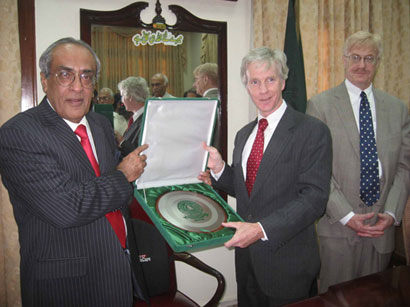 "Why are so many soldiers entering our village?" "Perhaps they are conducting a military operation against the Communists in hiding." This is part of a comic book prepared and disseminated by U.S. forces in South Vietnam as part of the Phoenix Program
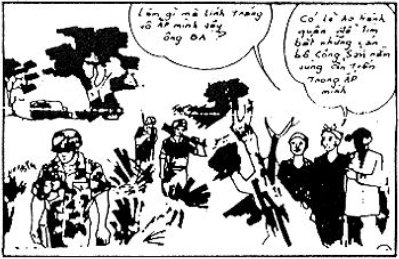 CORDS: Overview and USAID
CORDS (Civil Operations and Revolutionary Development Support) was an integrated group that consisted of USAID , the U.S. Information Service, the CIA, and the State Department. along with U.S. Army personnel to provide needed manpower. Among other undertakings, CORDS was responsible for the Phoenix Program, which involved neutralization of the Viet Cong infrastructure.

	
	John Paul Vann served as Deputy for CORDS III (i.e., commander of all civilian and military advisers in the Third Corps Tactical Zone in Vietnam) until November of 1968 when he was assigned to the same position in Four Corps, which consisted of the provinces south of Saigon in the Mekong Delta.
Neil Sheehan and John Paul Vann
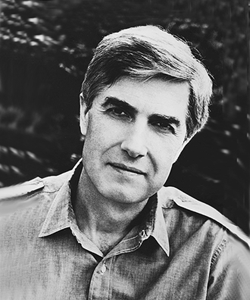 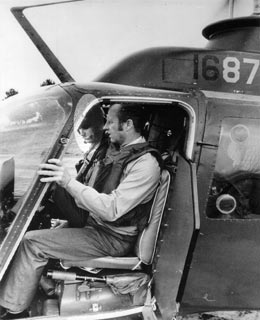 How Could We Have Won in Vietnam? Afghanistan?
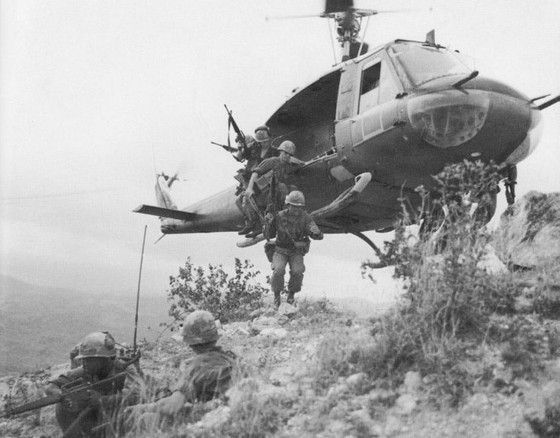 The New Orthodoxy
“Today, three and a half decades after our withdrawal from Vietnam, it may be constructive to look back and ask if the U.S. military ever discovered the elements of a strategy in South Vietnam that, given the proper circumstances, might have achieved American objectives. Had those elements and circumstances existed how could they have been combined into a strategy that could have served American objectives at an acceptable cost? In retrospect, that is, how could we have won?”

	May, 2008

 Still Asking the same question?
“Are you part of this USAID Program?
VIDEO


John Paul Vann
The Legacy of Vietnam
Are Iraq, Afghanistan, Somalia, Columbia, Chad and Niger Different from Vietnam?

Syria and Ukraine?
And A Warning
Comments and Question
Discussion